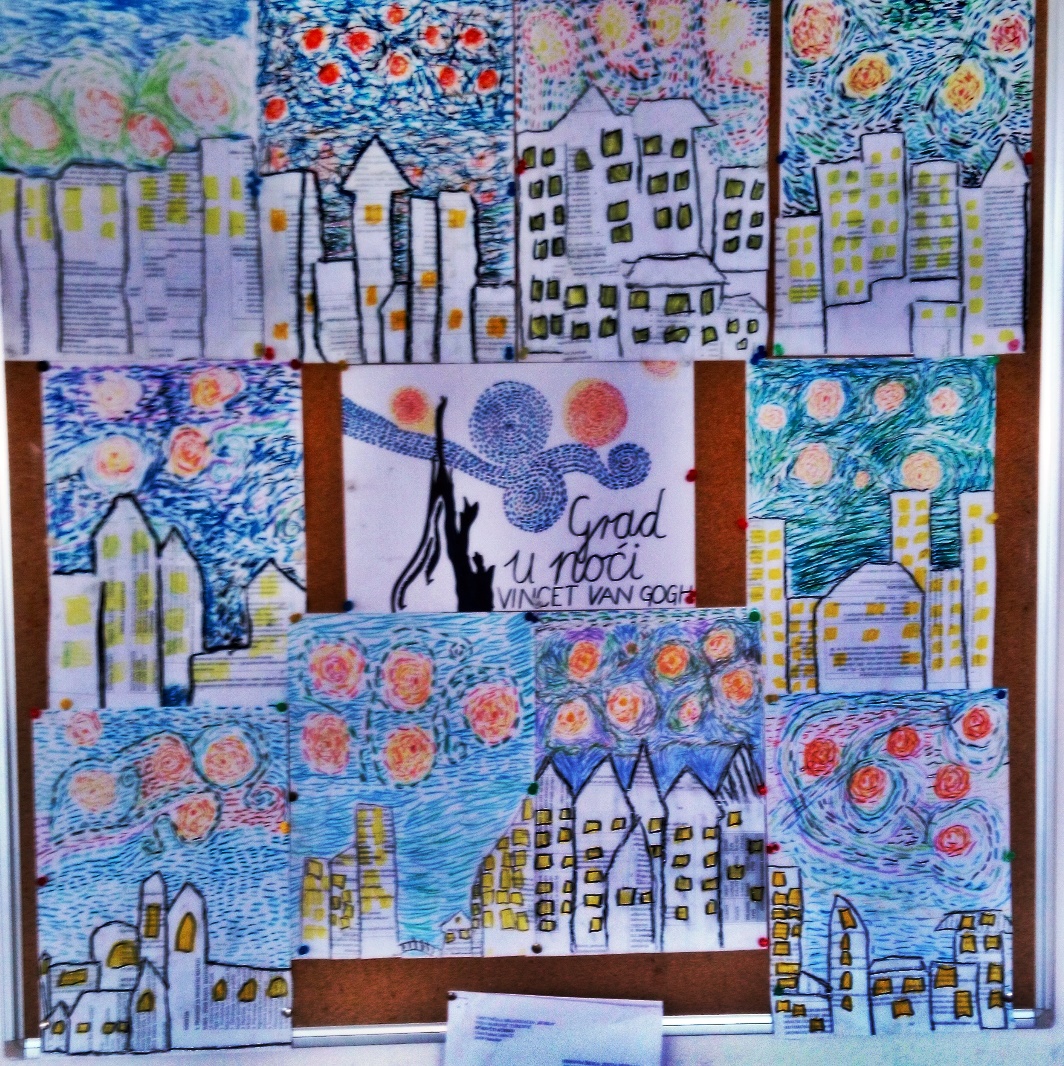 Učiti, kako učiti
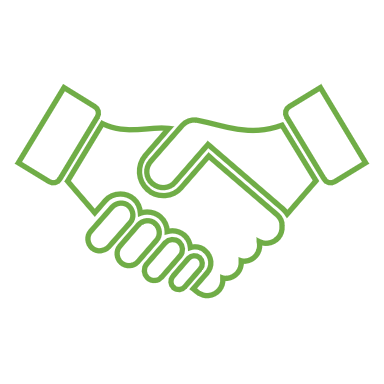 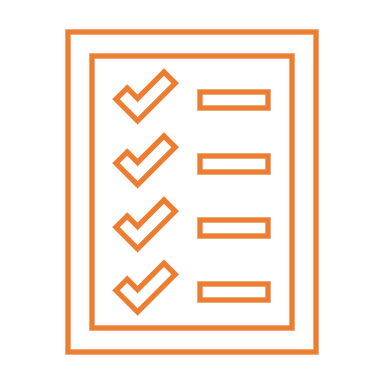 2. roditeljski sastanak26.11.2018.
Dobro došli roditelji!
Kako u „isti prostor” utrpati mnogo više?

Planiranje učenja i izrada radnog plana nije rezervirano samo za one koji žele postići vrhunske rezultate, nego je postala potreba svakoga u sustavu obrazovanja.
Učenje je način na koji stječemo znanje.

Znanje je temelj civilizacije.

Znanja je iz godine i godinu sve više.
STRATEGIJE UČENJA
STRATEGIJE UČENJA
Strategija – skup postupaka kojima se želi postići određeni cilj.

Strategije učenja – svjesni kognitivni procesi kojima se informacije
pripremaju za pohranu i integraciju s postojećim znanjem.
Strategije učenja
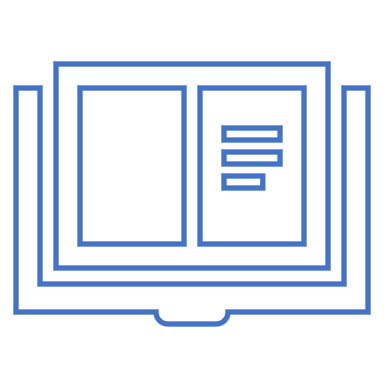 ZADACI UČITELJA u današnje vrijeme su zahtjevni i uključuju uz predavanje i 
 motiviranje učenike 
 upravljati učionicom 
 učinkovito prenijeti ideje 
 uzeti u obzir karakteristike učenika 
 procijeniti ishode učenja 
 pregledati ishod i uvijek pratiti korake u usvajanju ishoda
 NAUČITI IH UČITI
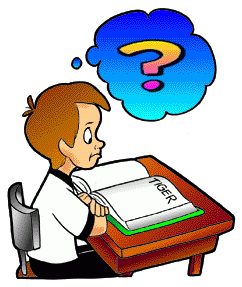 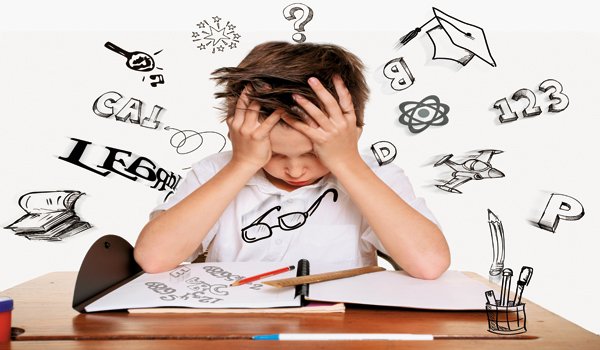 KAKO?
KAKO PAMTIMO?  
Djeca pamte:  
10% onoga što čuju  
20% onoga što slušaju  
30% onoga što vide  
50% što vide i čuju  
70% onoga što izgovore 
90% onoga što izgovore i učine  
Lakše pamtimo uz ritam i rimu.
KAKO UČIMO? 
 SVJESNO I NESVJESNO 
 1. vizualno – učenje očima 
 2. slušno - učenje slušanjem 
 3. taktilno - učenje dodirom 
 4. olfaktorno - učenje mirišanjem 
 5. učenje osjećajima 
 6. kinestetičko pamćenje
Neke od strategija u novome kurikulumu.
KAKO  OLAKŠATI  UČENJE ?
Učenje VIZUALIZACIJOM 
Učenje uz pomoć mentalnih/umnih mapa 
 Učenje uz pomoć mnemotehnika 
Učenje svim osjetilima-od konkretnog ka apstraktnom 
Učenje pokretom 
Preoblikovanje pisane građe 
 Rad na jeziku(pojmovnom razumijevanju) 
 POMAGALA u radu 
NEKA UČENJE PRATI MUZIKA, RITAM I RIMA
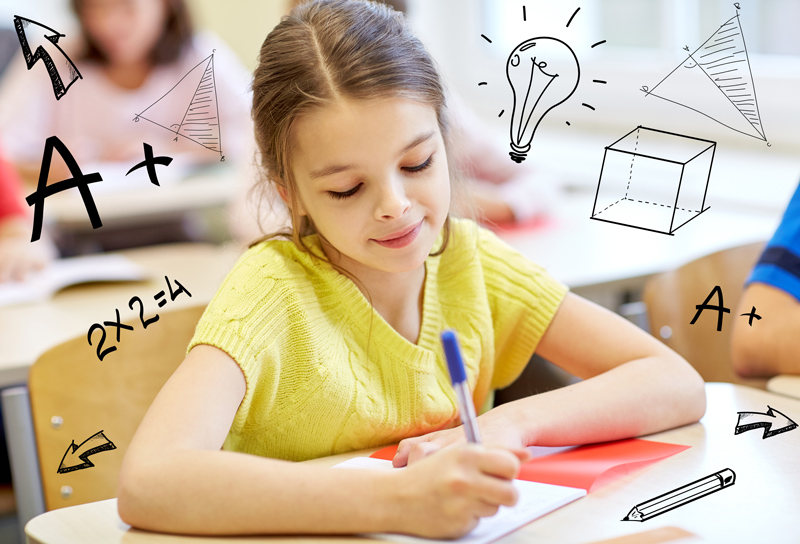 Smanjiti uzroke koji ometaju učenje: ugasiti TV, ugasiti igricu, mobitel staviti u drugu prostoriju, zatvoriti vrata ako buka odvlači pažnju.
Strategije  djelotvornog  učenja
Mnemotehnike su različiti postupci kojima se olakšava zapamćivanje nekog verbalnog, ali i drugih simboličkih materijala prilikom njihova učenja.
Skraćivanje – zapamtimo kraticu koja je nastala uzimanjem prvih slova riječi s neke liste.
Bizarno predočavanje – lakše ćemo zapamtiti čudnu, bizarnu sliku
 Rečenični mnemonici – nepovezane riječi koje treba upamtiti slažemo u logičnu rečenicu ili kraću priču.
 Rime i ritam – unošenje rime i ritma u materijal koji treba zapamtiti znatno olakšava učenje.
Metoda ključnih riječi:  za stranu/nepoznatu riječ koju želimo naučiti utvrdi se asocijacija po zvučnosti s nekom riječi u našem jeziku koja joj slično zvuči. Zatim se stvori predodžba koja povezuje ključnu riječ sa riječi koju želimo naučiti.
Metakognicija - sposobnost motrenja vlastitih kognitivnih procesa i mogućnost njihove regulacije u svrhu povećanja njihove djelotvornosti.
Planiranje učenja
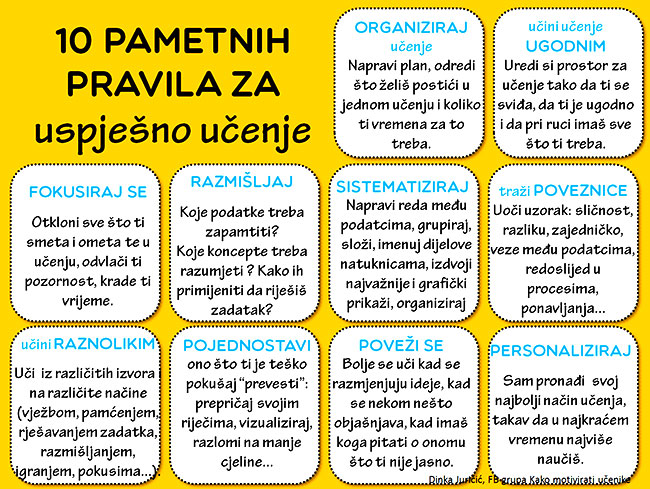 1.VJEŠTINE PLANIRANJA
 - određivanje ciljeva
 - dijeljenje na podzadatke
 - utvrđivanje rokova 
 2.Organizacija
 3.Elaboracija
 4.Ponavljanje
Izrada radnog plana
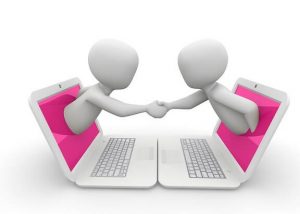 Tjedni i dnevni plan:
Pisani oblik (da im uvijek bude vidljiv, vremenik, lektire)
Vrijeme učenja (nakon povratka iz škole, prije/nakon ručka, ujutro, nastojati u svakome danu 20 minuta ponoviti sadržaje)
Vrijeme za objed (uvijek imati u danu 60 minuta za miran objed, bez mobitela/tableta)
Vrijeme za sebe 
Vrijeme za pripremu za novi školski dan /ponavljanje/slaganje torbe
Primjena ovih strategija
TROŠENJE DRAGOCJENOG VREMENA
Često upadnemo u zamku neplaniranog i besmislenog trošenja vremena (djeca su naše ogledalo):
Listanja časopisa, novina
Pregledavanje društvenih mreža
Gledanje TVa
Igranje igrica
Ako je tišina, odmorit ću se
UOPĆE SE OD OVIH AKTIVNOSTI NE ODMORIMO!!!
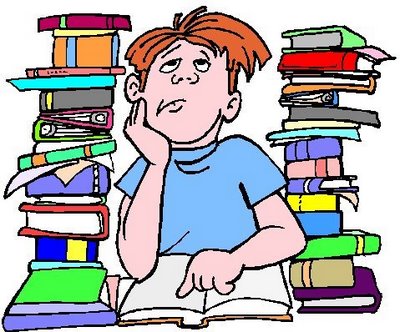 Je li se išta promijenilo?
ČITANJE put učenju
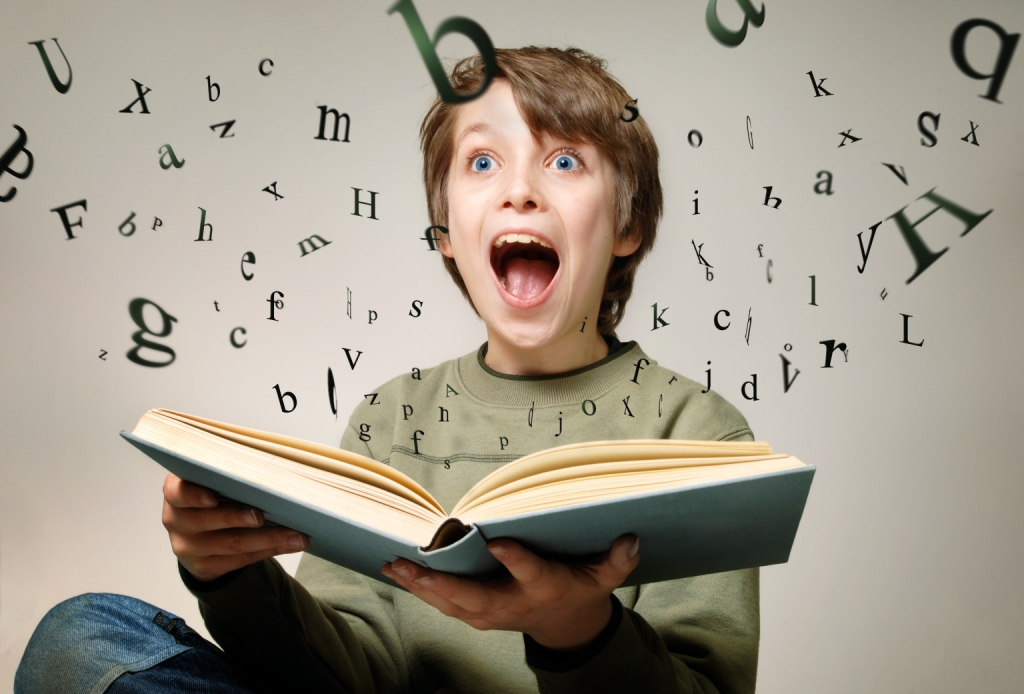 Dobro čitanje s razumijevanjem je preduvjet za uspješno učenje
Letimično čitanje (dobro sam slušao u školi pa većinom pratim sadržaj)
Podcrtavanje dijelova teksta koji je bitan
Prepričavanje sadržaja VLASTITIM RIJEČIMA
Zapamćeni dio prepričati nekome drugome (bratu/sestri, baki/djedu)
Obratiti pozornost na dijelove teksta koji su UOKVIRENI ili istaknuti, u njima su važni podaci.
Sav pročitani sadržaj može se i slikovno prikazati, uokviri, obojati
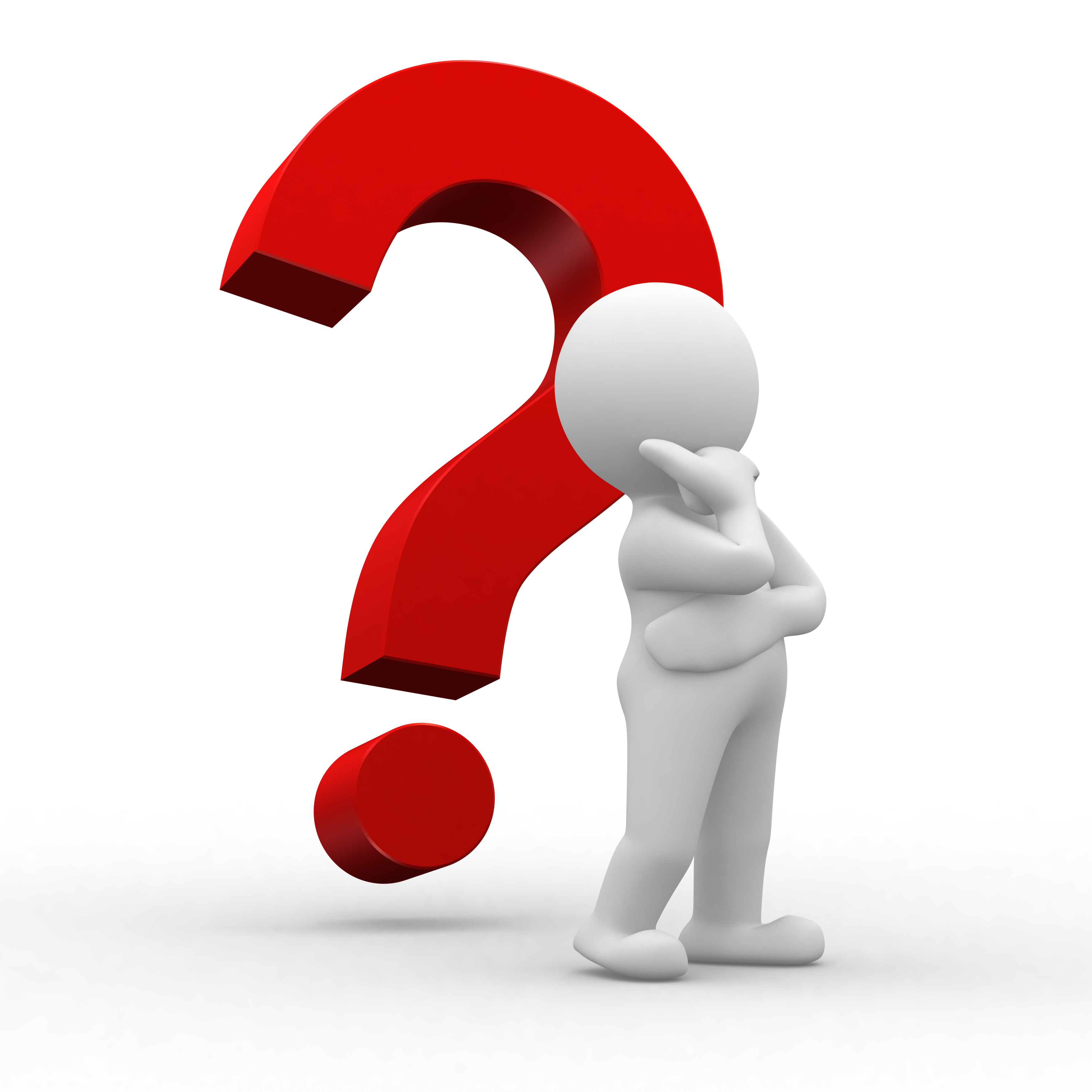 PITANJA
Ispod sadržaja nalaze se pitanja.
pokuša samostalno odgovoriti.
pokuša nekome unutar kućanstva odgovoriti.
odgovore napiše na papir.
traži odgovore u sadržaju.
Pravilno odgovaranje na pitanje vodi putu spoznavanja NOVOG sadržaja.
Poticajna sredina i brižni roditelji
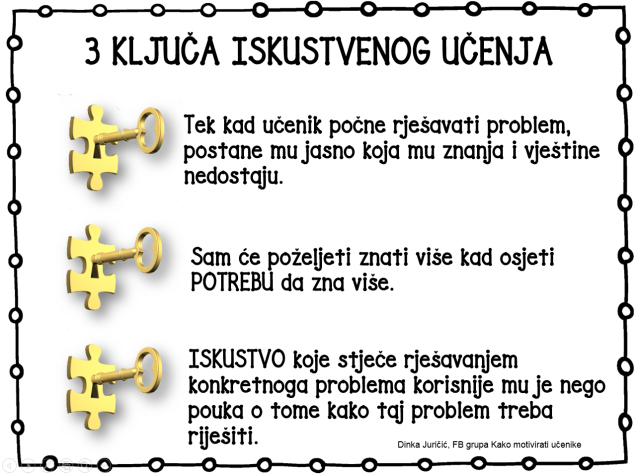 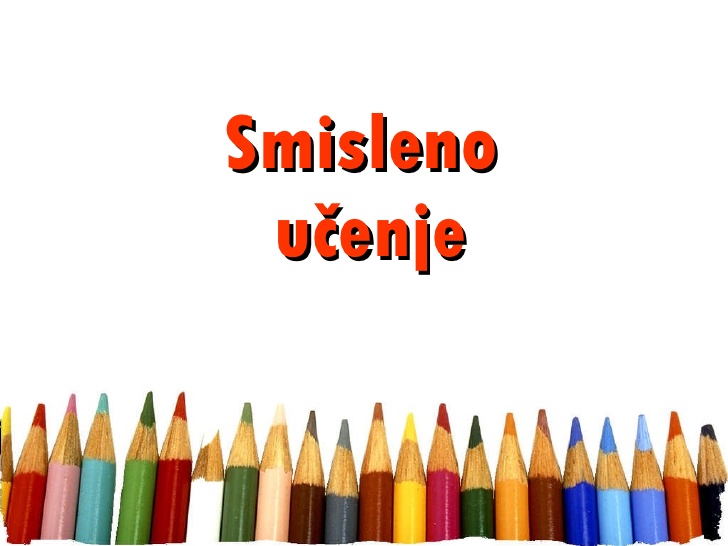 Vježbajmo zajedno
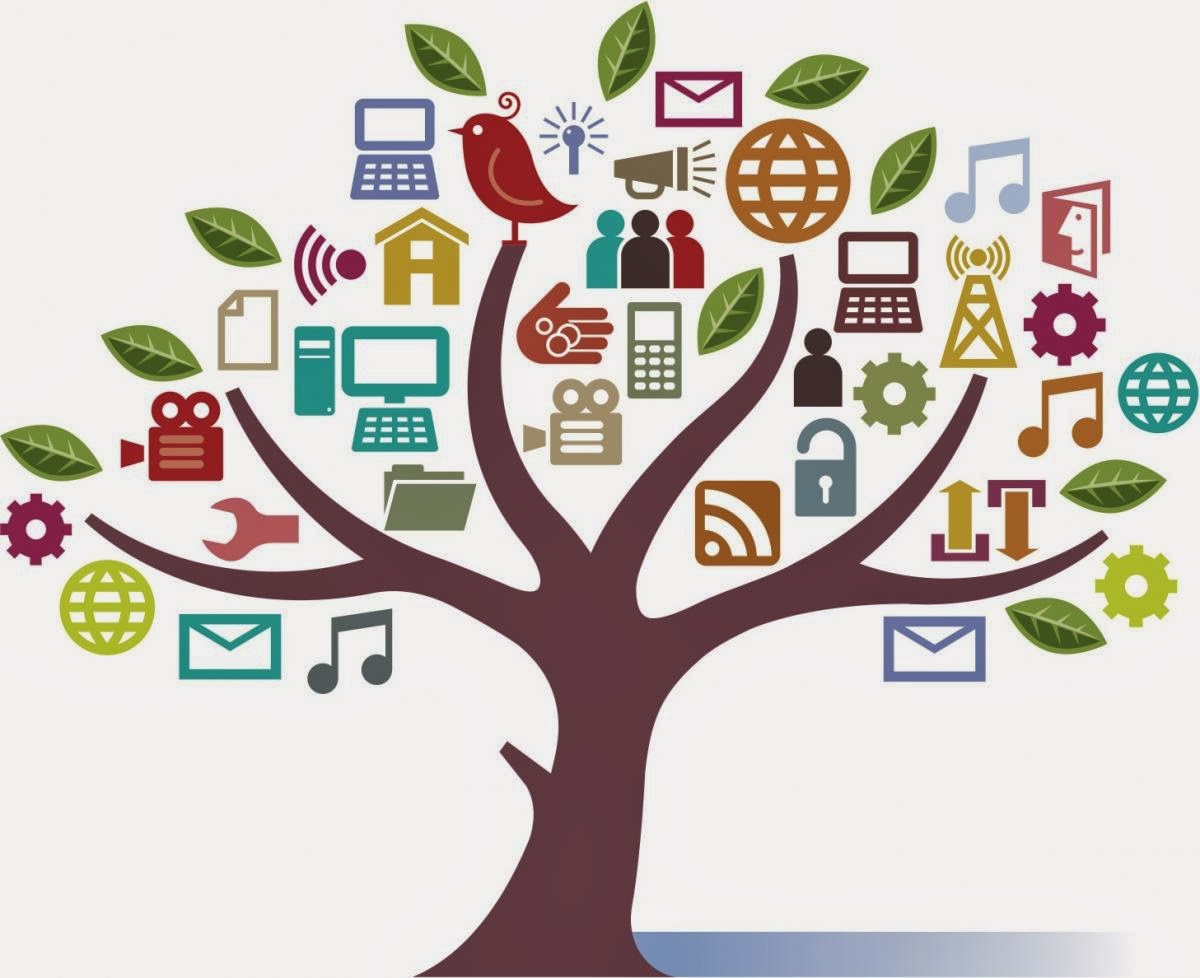 1.vježbajmo pažnju i koncentraciju 
2. jačajmo kod učenika radnu memoriju 
3. naučimo zajedno tehnike učenja 
4.upoznajmo metakogniciju 

Primjenom ovih tehnika svakom bi učeniku učenje postalo lagano i zabavno, a samim tim i uspjeh ne bi izostao.
Sadržaji prezentacije preuzeti
Kurikulum za međupredmetnu temu Učiti kako učiti, 2016.
FB Dinke Juričić Kako motivirati učenike, 2017.
Predavanje Željke Butorac, 2015.